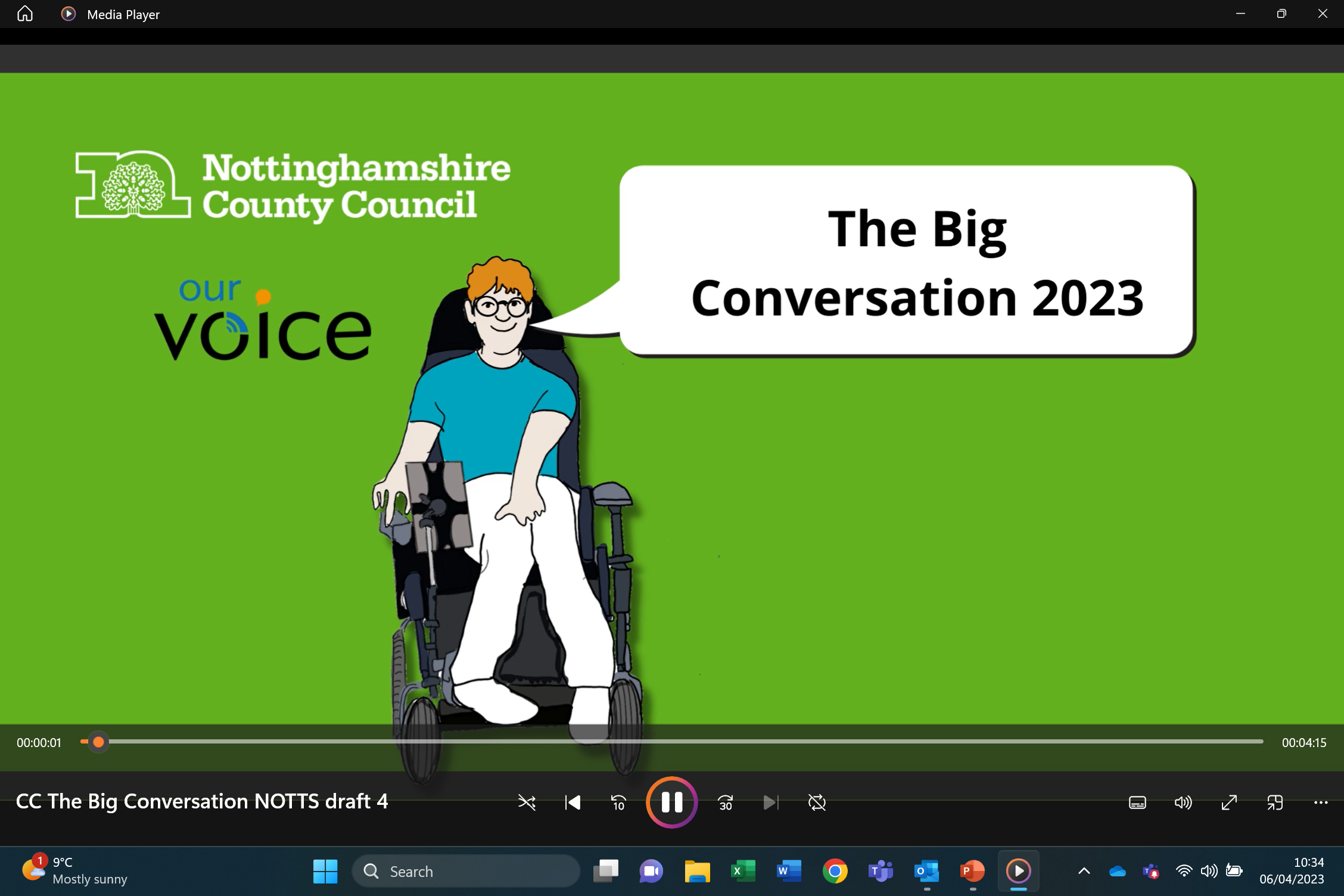 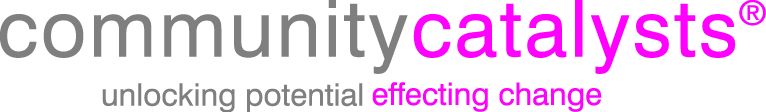 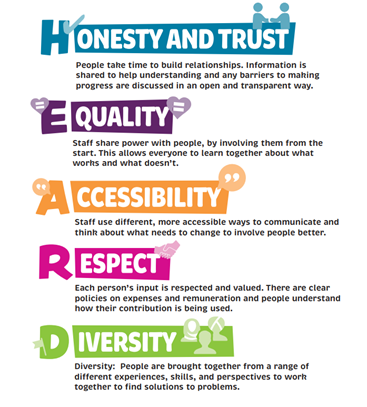 Where did we start?
Better Together
Practice framework
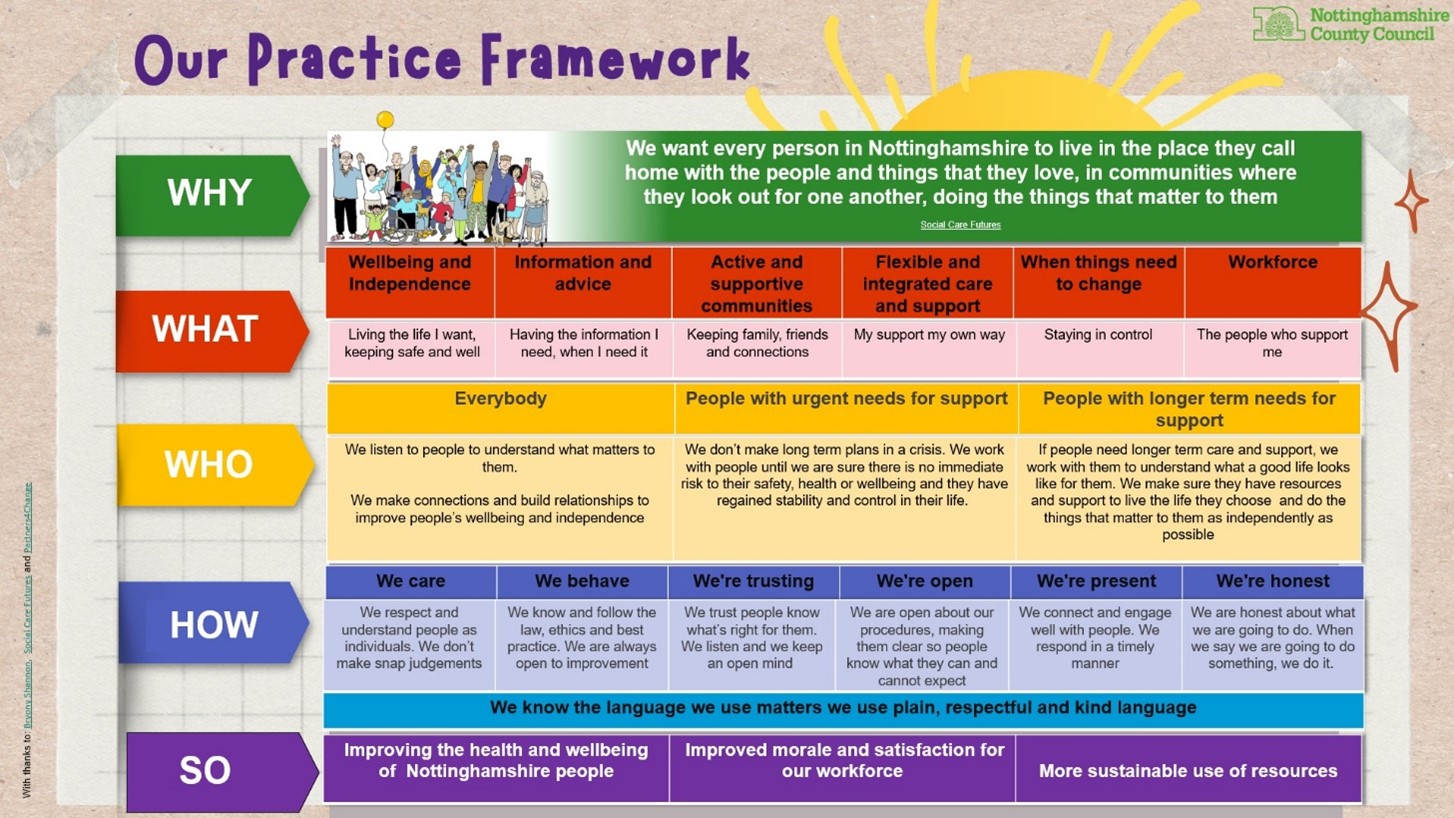 It shows 6 key ‘how’ ways we  will work towards the Social Care Future vision and Making it Real Statements

We asked people about these in the Big Conversation
Getting Help
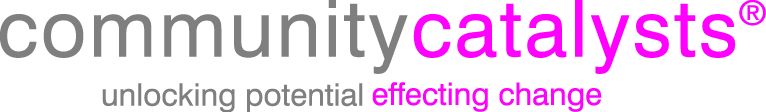 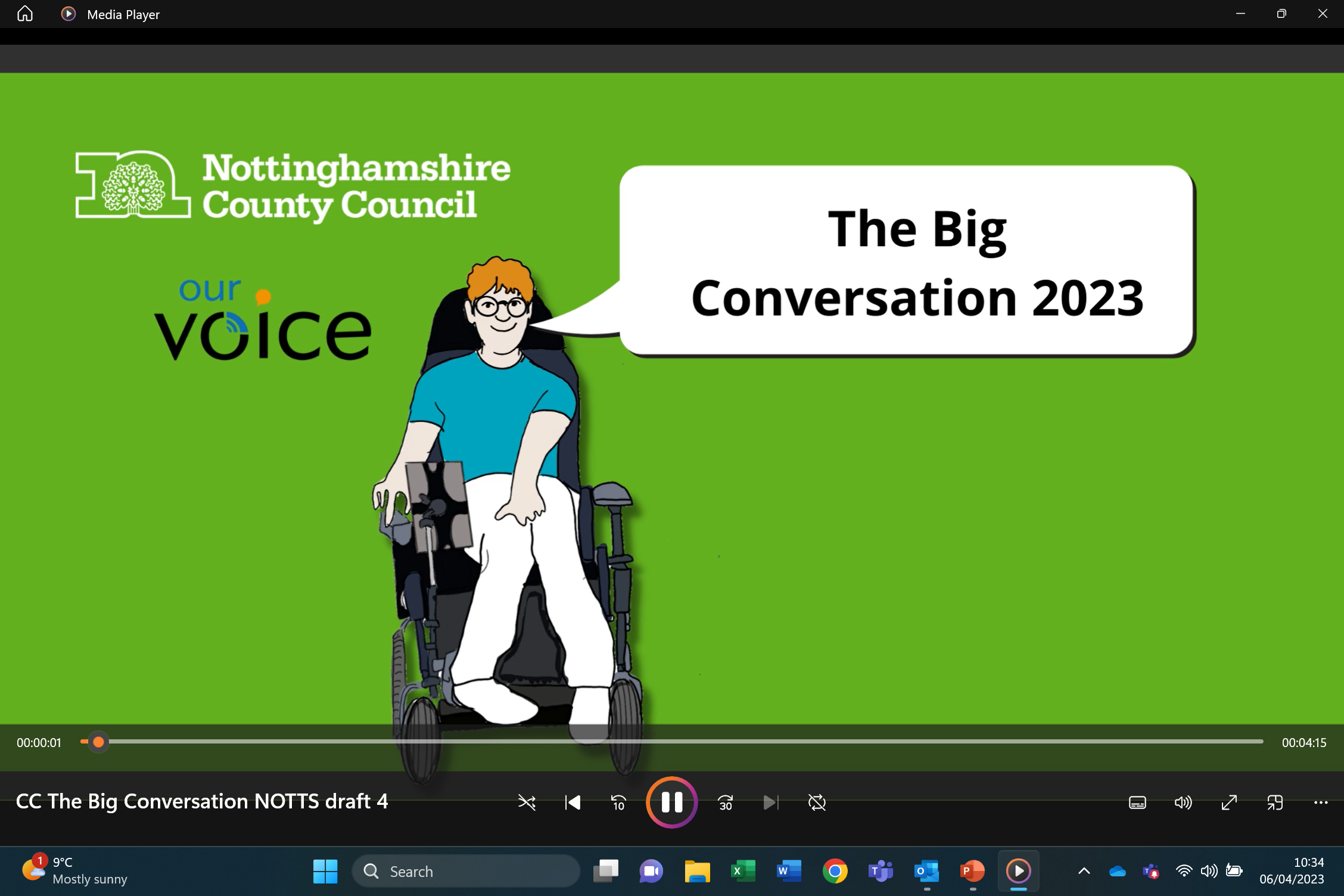 Where did we start ?
https://youtu.be/qUz0lmJdzr0
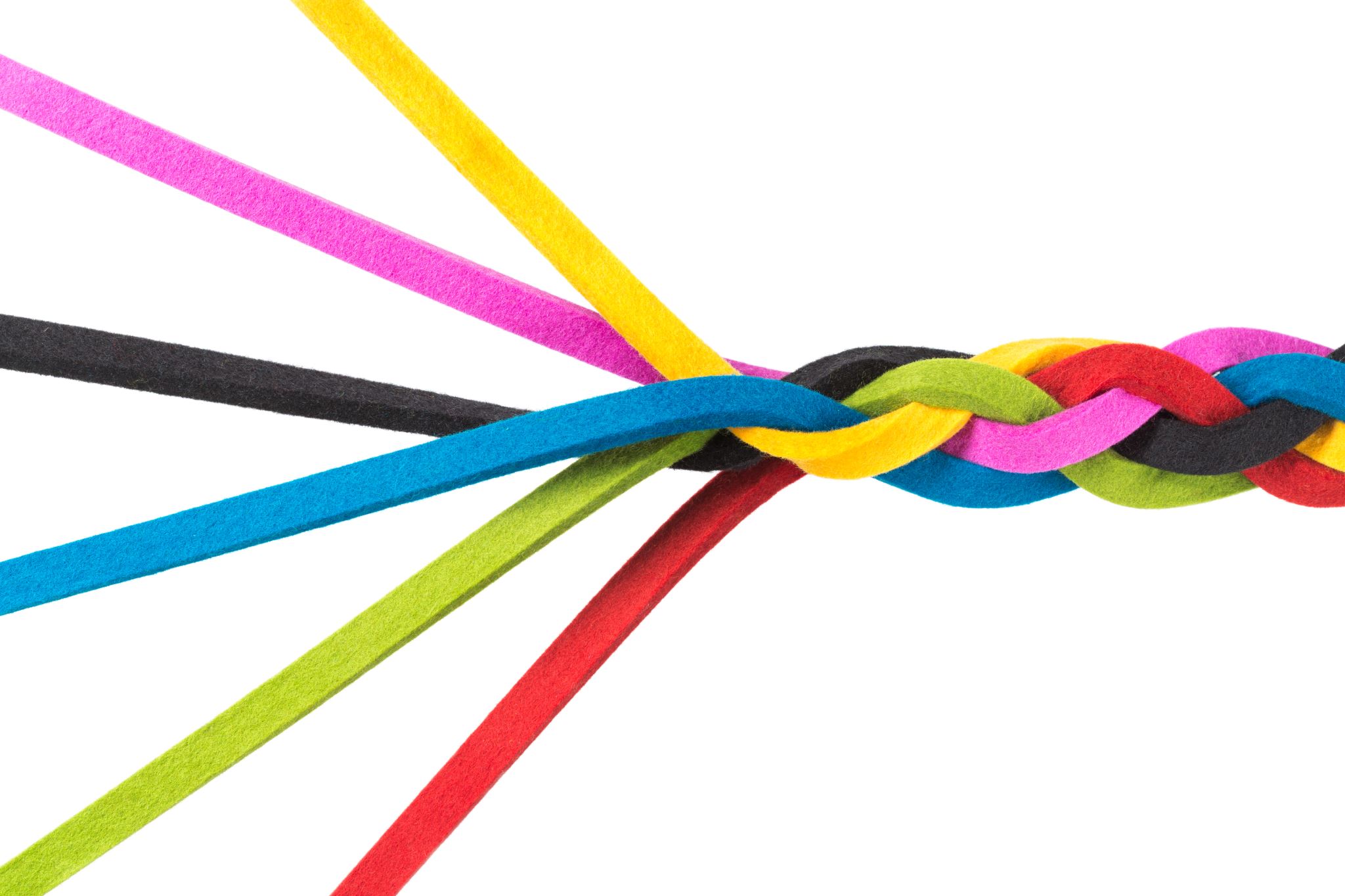 8 big listening events 

2 surveys 

11 meetings or sessions with groups
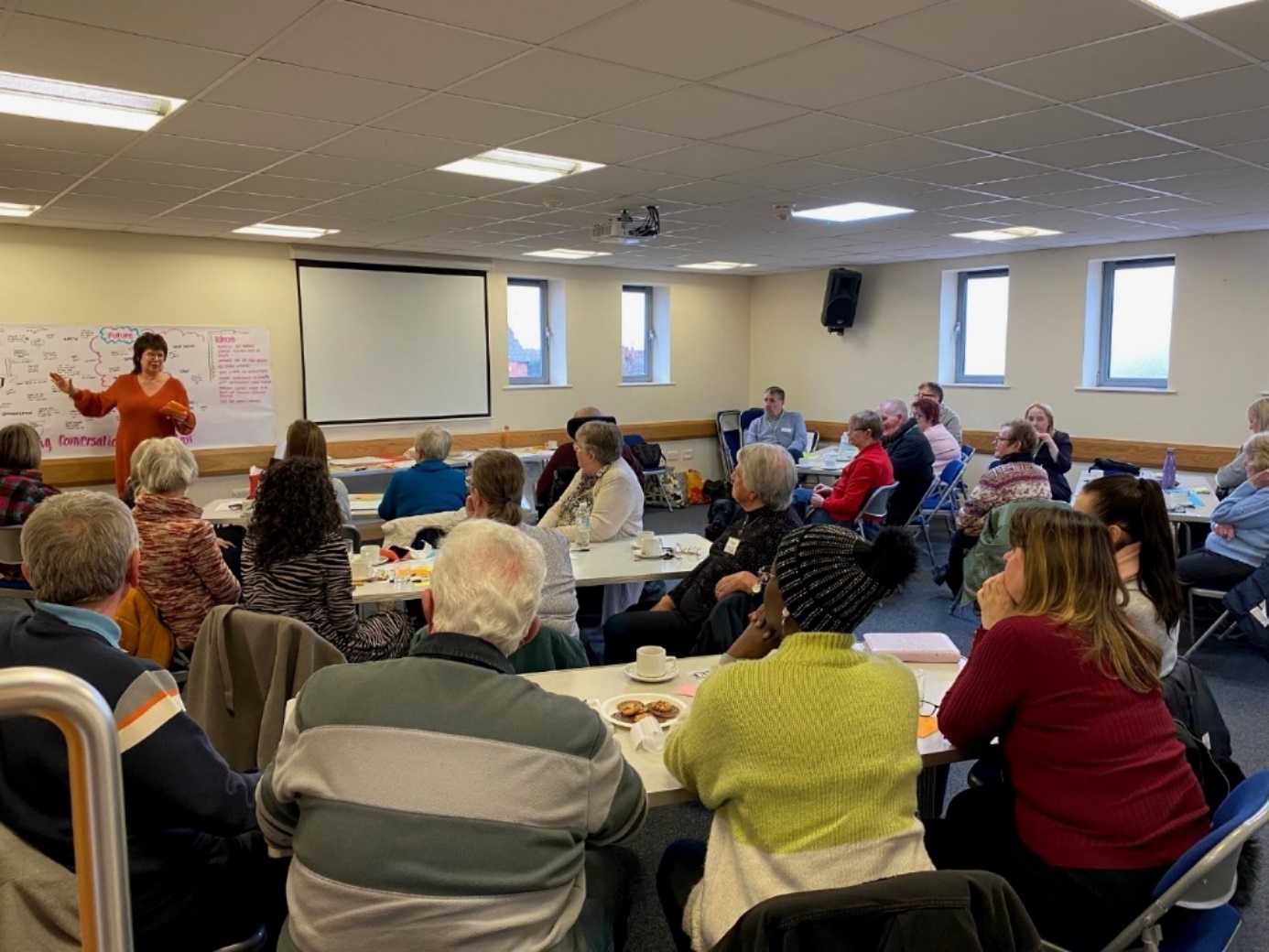 We heard from 542 people who draw on social care or are family carers
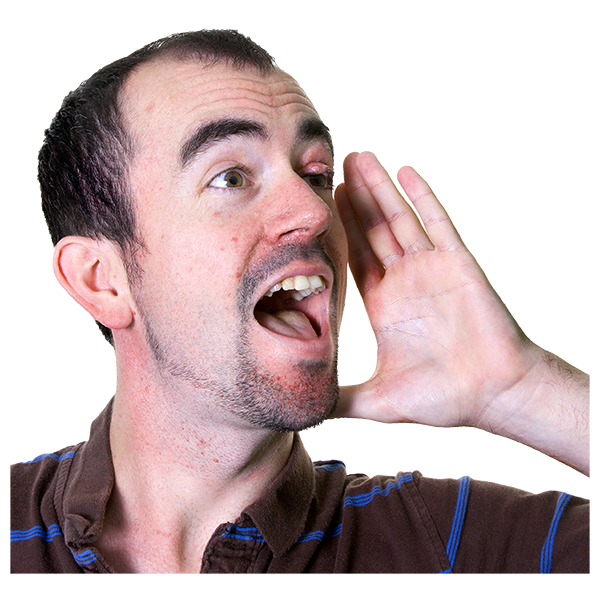 [Speaker Notes: .]
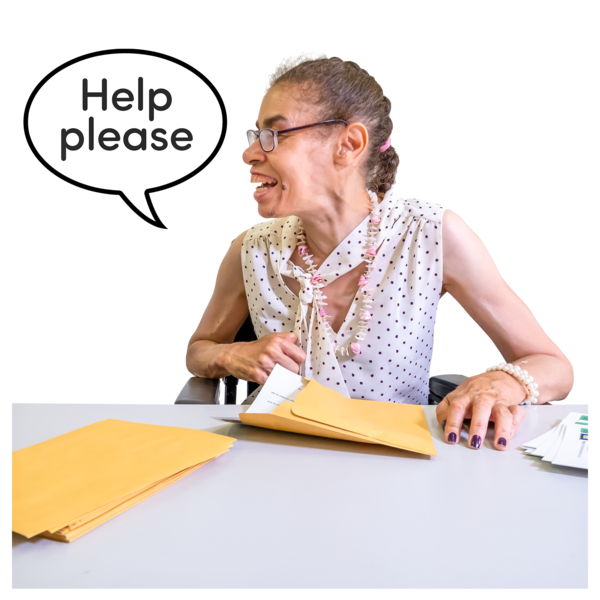 Support to live your life
People talked about the pressures on paid care workers and how these impact on them and the care they received

Some people shared very positive experiences of good support

Some people shared negative experiences of poor support
They do their job well but they certainly aren't paid enough
Does the support you get help you live your life the way you want to?
They treat me with respect and help me to live as I want to
They are doing the best they can which sometimes means I don't get what I want
What happened next ?
Actions for individuals  - senior listeners took issues away to sort.  

We shared  the Big conversation report widely  

We have had conversations about some issues we need others to help ix e..g bus passes

We have been working on co-designing  our local account, and priorities
Our Local Account: Pulling it all together
Inspection
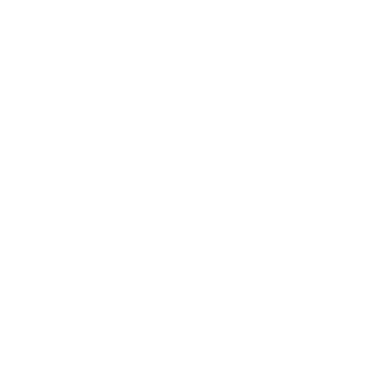 Local Account
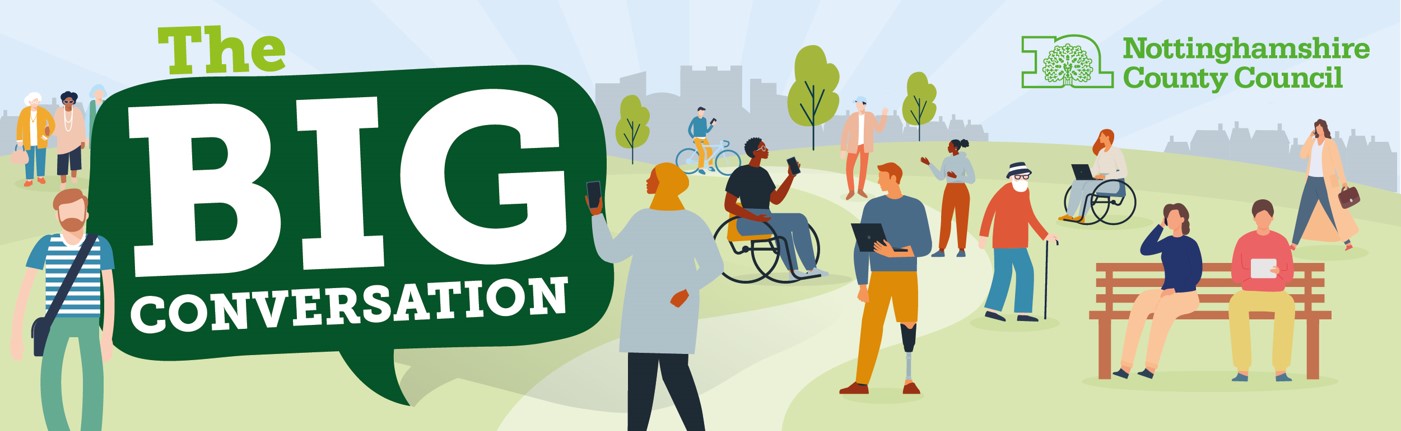 Priorities
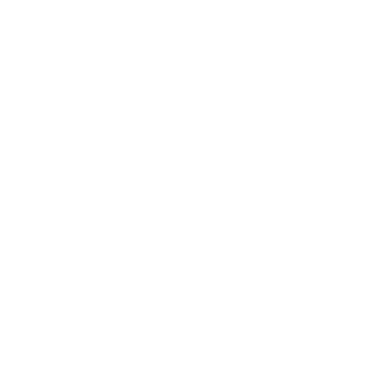 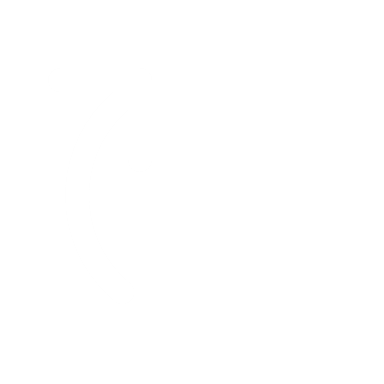 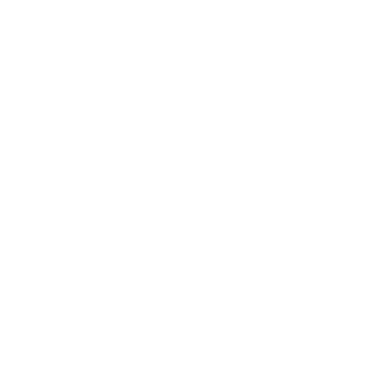 Self-Assessment
A public facing plan

Local Account is being co-designed with people in plain English – By people for people  

Development and progress is managed through the Making it Real forum

Our Local Account is a 1-year report for 2024 - it will be refreshed in 2025 

The priorities from our Local Account will be included in departmental service plans 

If you always do what you’ve always done, you will always get what you’ve always got…
Our Local Account will highlight:
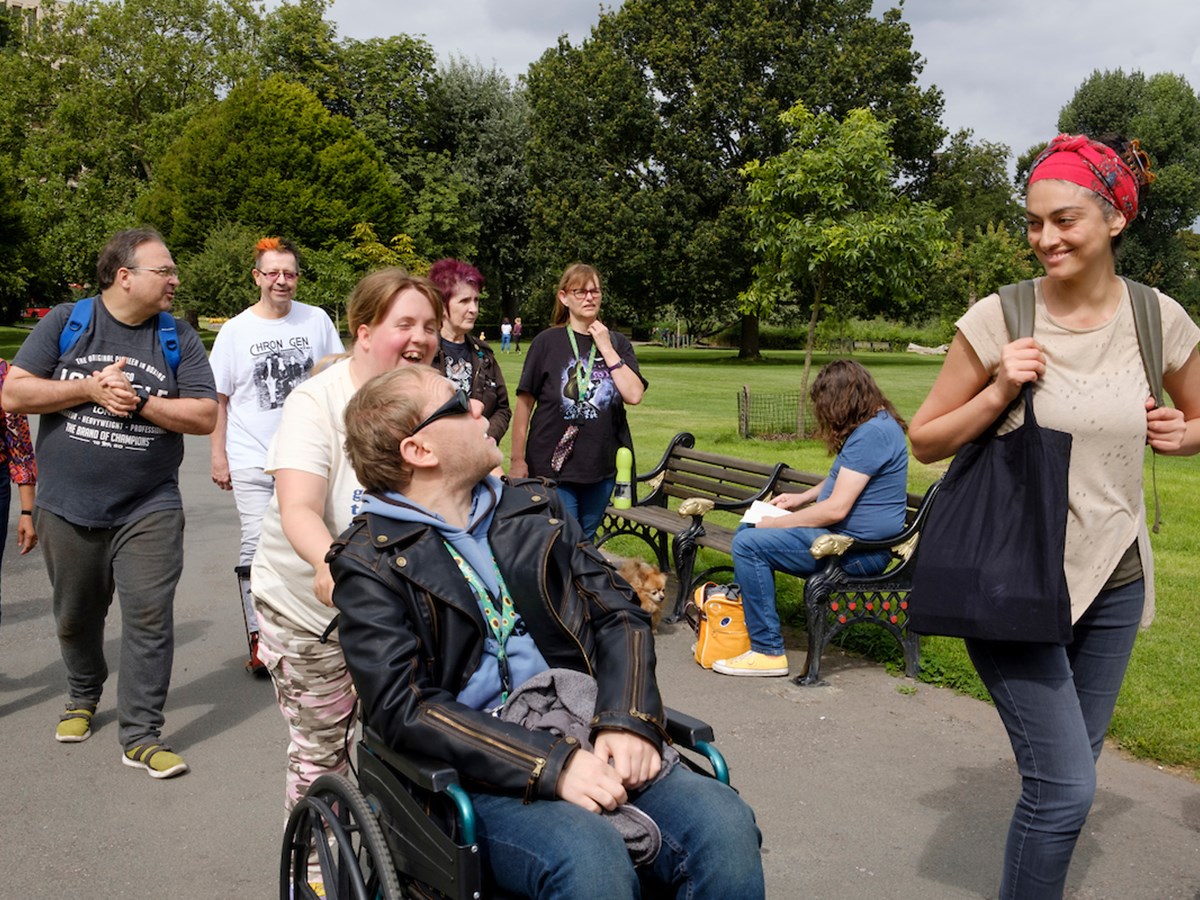 Things we are doing well and want to celebrate
Data/stats to show how we are doing 
Quotes and stories from people and carers 
Priorities that we have co-produced 
How we are and will do things differently 
How to get involved